Disability Statistics Curriculum
Introduction
Your instructors
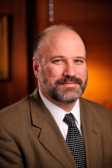 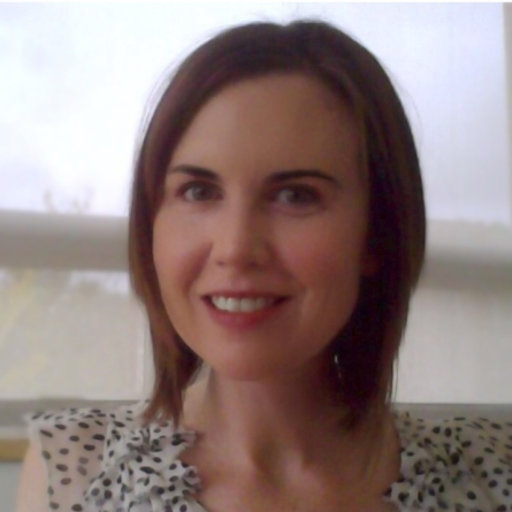 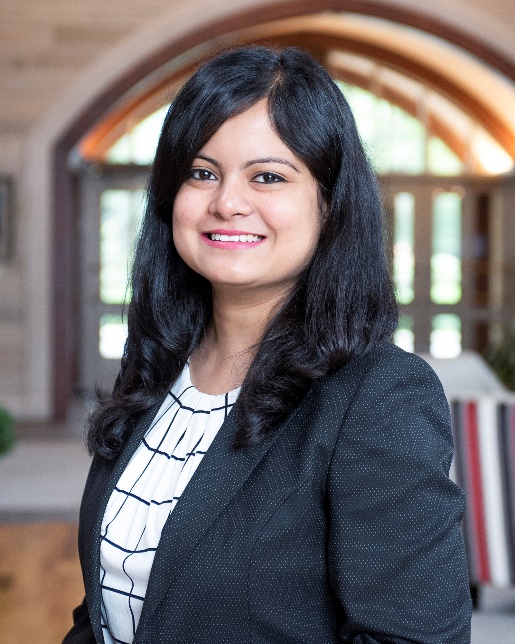 Andrew Houtenville, PhD
Research Director
Institute on Disability
Megan Henly, PhD
Project Director
Institute on Disability
Shreya Paul, MPA
Project Director 
Institute on Disability
Why Disability Statistics?
They play an important role in planning, implementation, and monitoring of policies.
Advocates and people with disabilities want to know more about their community.
Social scientists want to know about the full lived experiences of people with disabilities.
Statistics can be difficult to find.
Who is this curriculum for?
Students

College instructors

Any advocate, policy expert, or researcher who wants to include disability statistics in their work

Prerequisite: basic understanding of statistics
Expected Outcomes
Upon completion, participants will have learned:

Definitions and models of disability

Available data sources and how to access them

Issues specific to disability in survey research

Basic statistical applications that relate to disability
A Few Considerations
Accessibility

Language use: Person-first versus identity-first language

Numbers provided as examples throughout, may not be most recent

Statistics may vary across sources
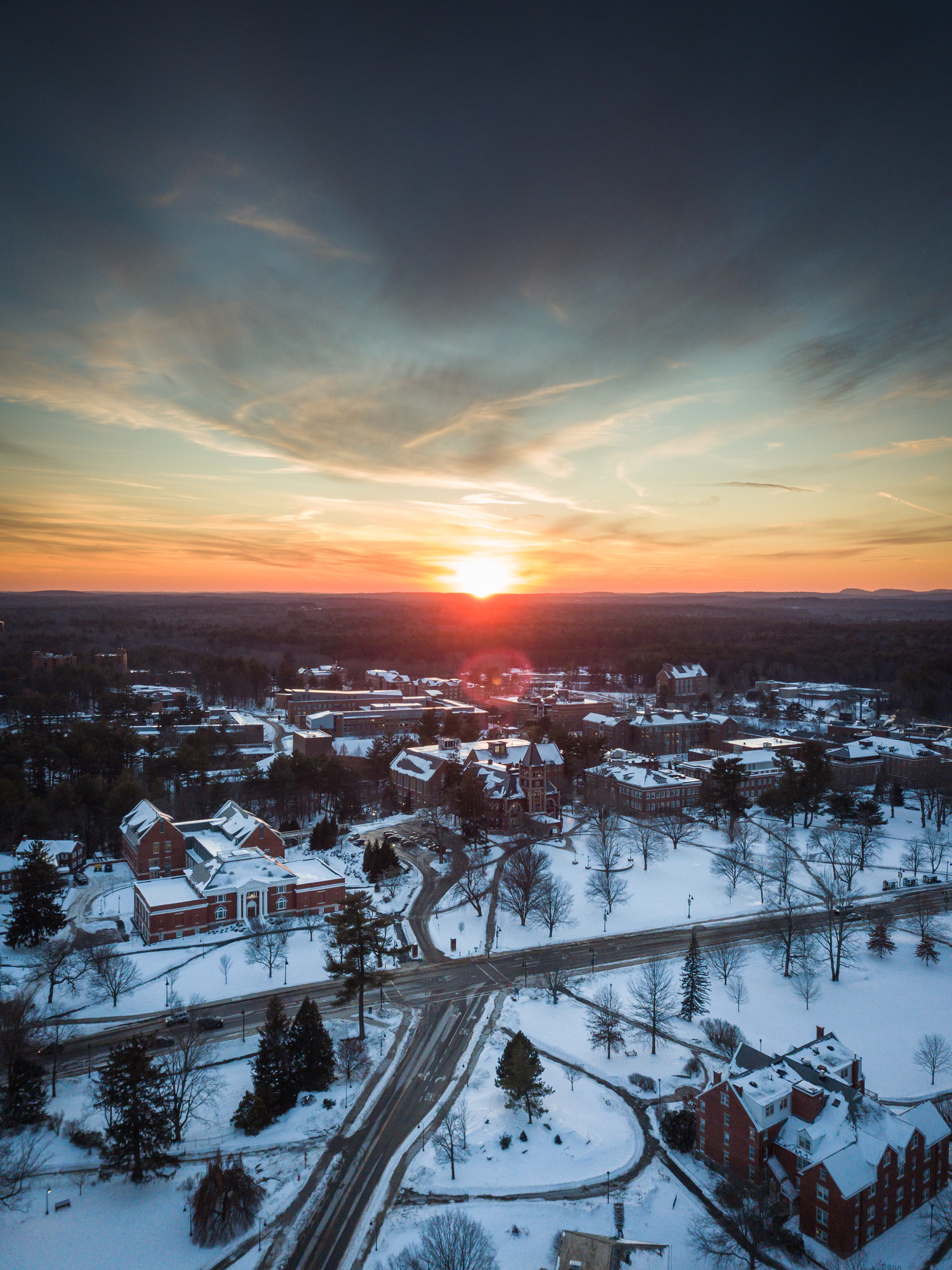 Contact Information
Website: https://researchondisability.org/ 
Email: disability.statistics@unh.edu 

Mailing Address:
Institute on Disability
University of New Hampshire
10 West Edge Drive, Suite 101
Durham, NH  03824
Acknowledgement
Funding for developing this curriculum was provided by the Rehabilitation Research and Training Center (RRTC) on Disability Statistics and Demographics (statsRRTC) at the University of New Hampshire, funded by the U.S. Department of Health and Human Services (DHHS), Administration for Community Living, National Institute on Disability, Independent Living, and Rehabilitation Research (NIDILRR), grant number 90RTGE0001. The information developed by the StatsRRTC does not necessarily represent the policies of the DHHS, and you should not assume endorsement by the Federal Government (Edgar, 75.620 (b)).